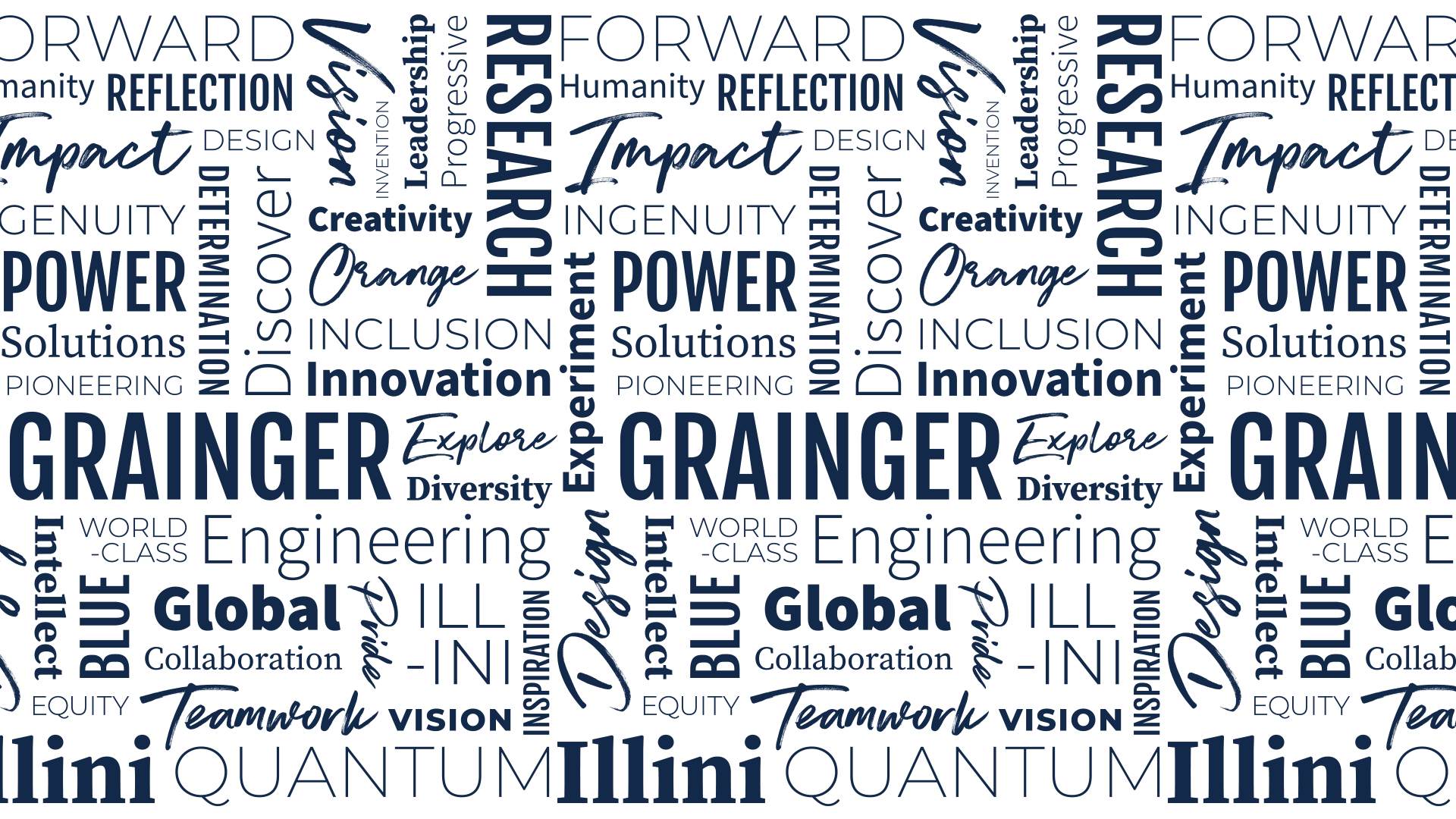 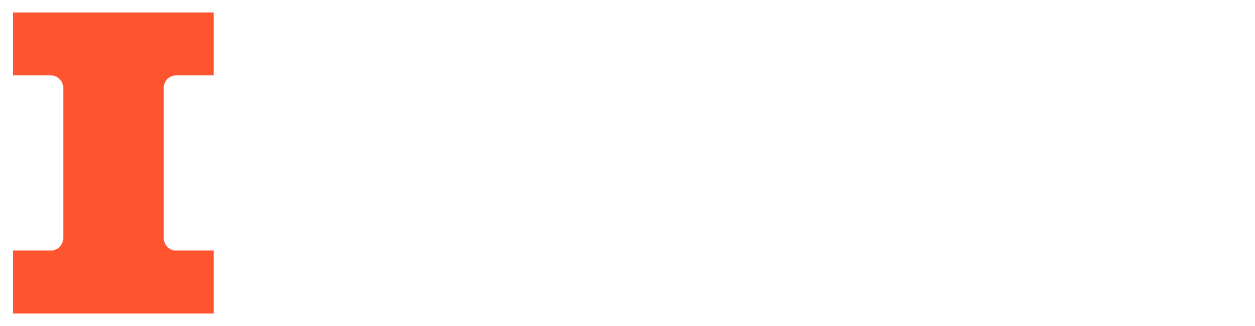 Distributed Voice Activated Lights
Electrical & Computer Engineering - ECE 445


Anshul Goswami, Anish Naik, Walter Tang
December 4, 2023
Problem Statement
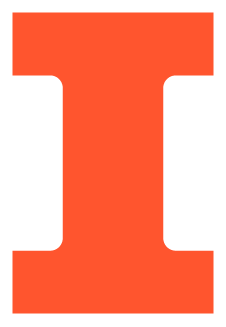 Why aren’t other switches good enough?
Safety concerns
Other smart switches - not good enough of a solution??
Comfort
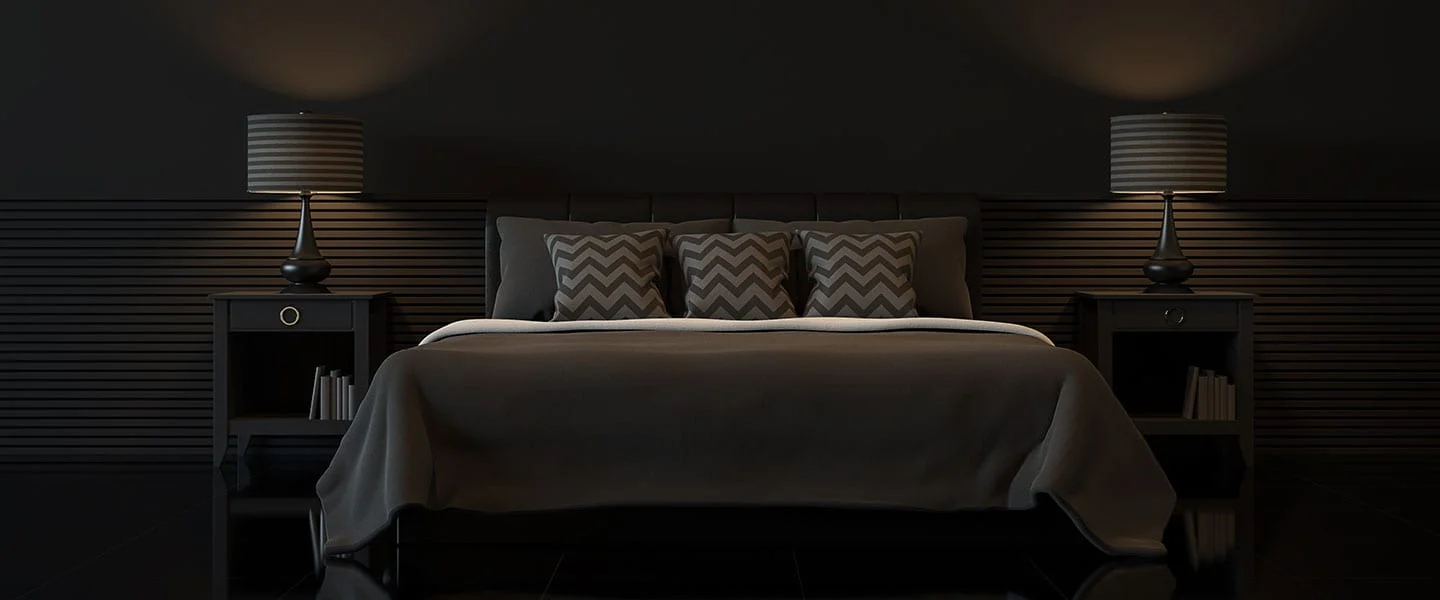 Help I can’t get up
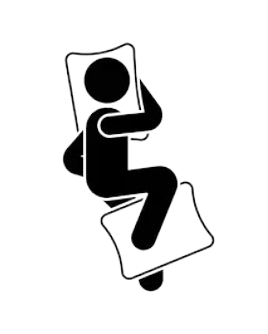 ELECTRICAL & COMPUTER ENGINEERING
GRAINGER ENGINEERING
[Speaker Notes: Light switches can also be flimsy or deteriorate over time]
Solution
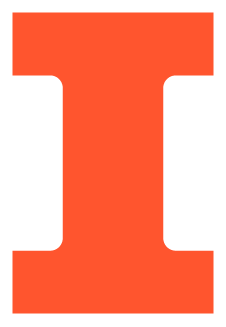 What can we do to fix those problems?
Distributed, voice activated system that allow you to control different lights around the house!
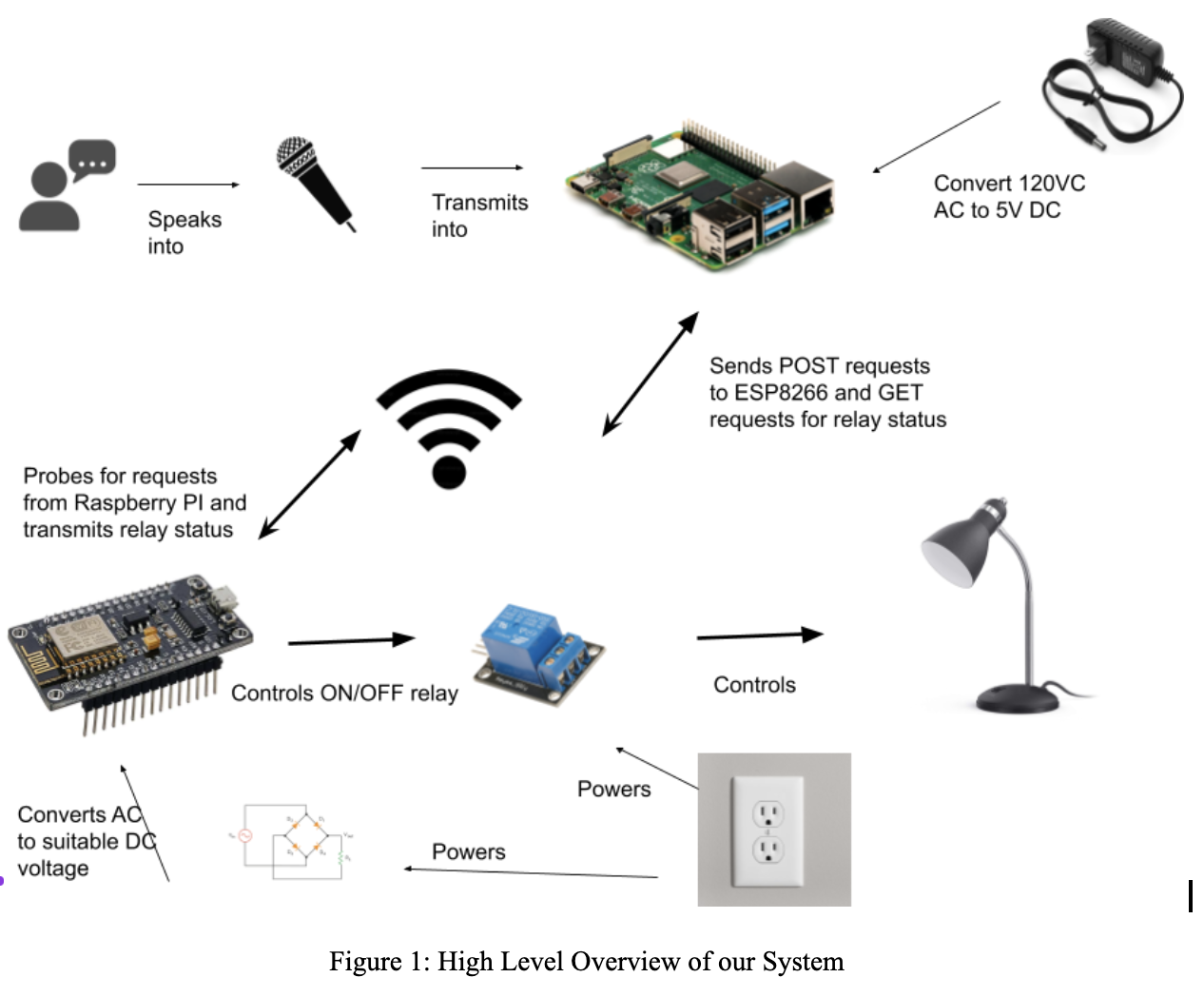 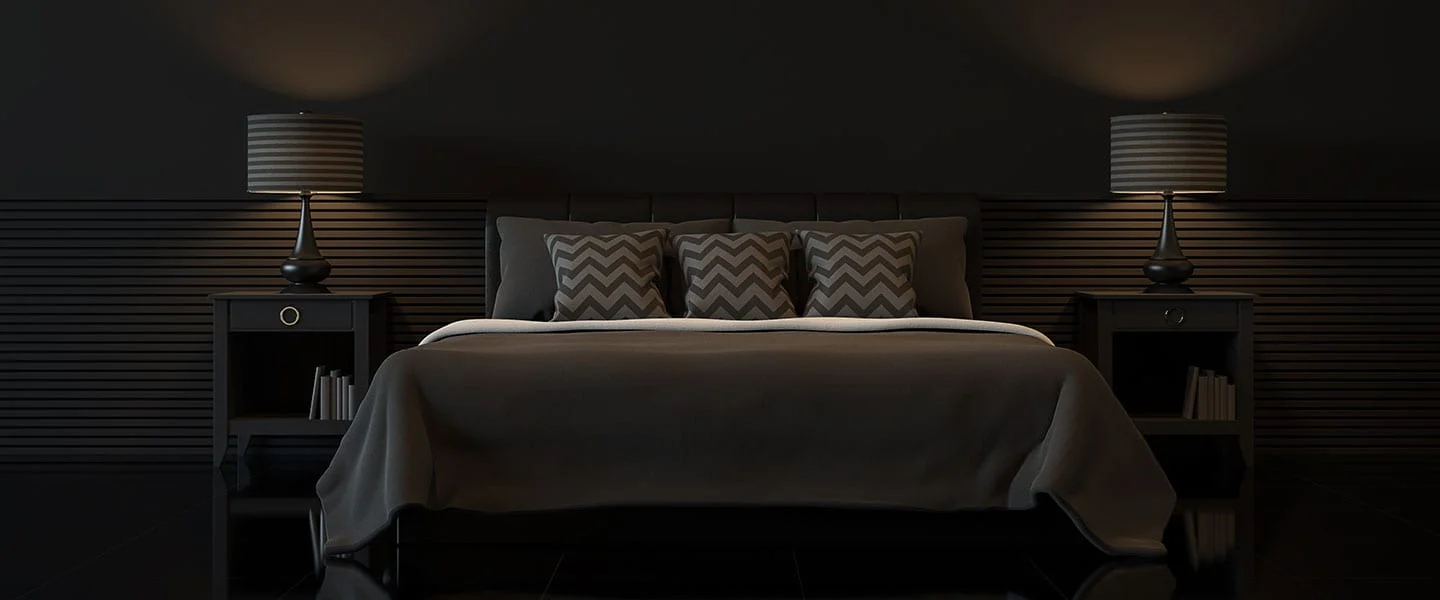 All outlets off
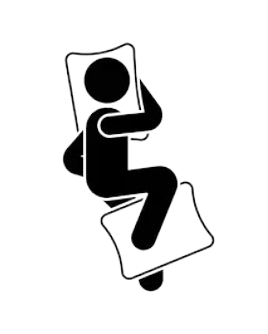 ELECTRICAL & COMPUTER ENGINEERING
GRAINGER ENGINEERING
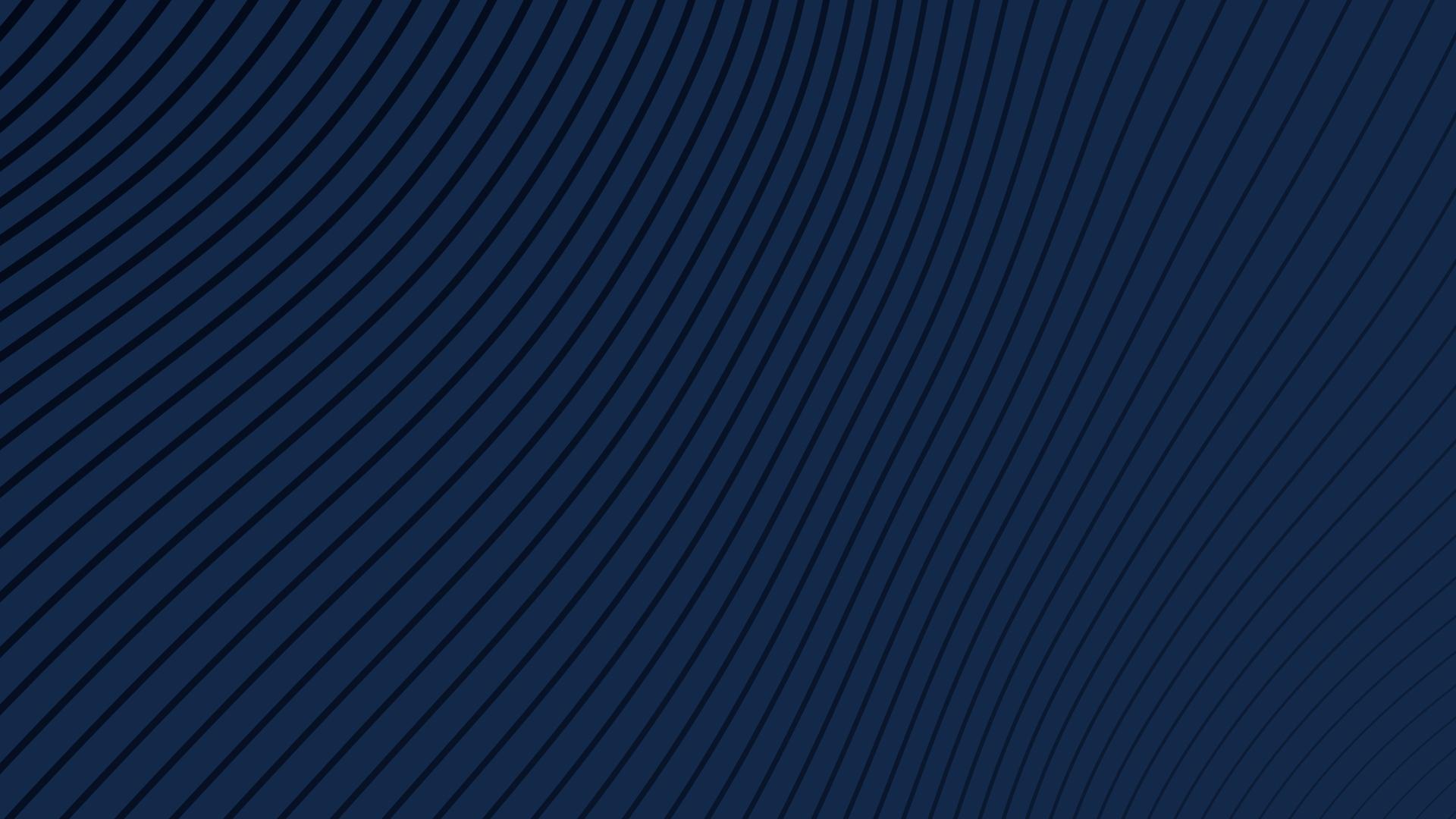 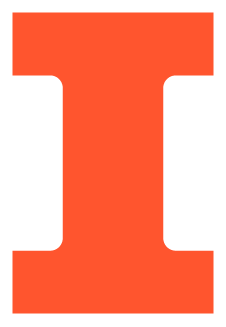 High Level Requirements
Our system is able to recognize 6 commands with 75% accuracy from three different voices that are facing the microphone up to 1 meter from the main station box. 
Our system supports up to two independent lamp boxes that can communicate with the main station box up to 5 meters away. 
There will be visual feedback from the lamp boxes is displayed within 5 seconds of the microphone picking up a command.
ELECTRICAL & COMPUTER ENGINEERING
GRAINGER ENGINEERING
Original Design
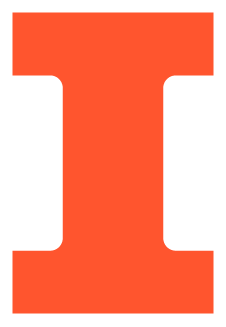 Brief Overview
2 Main Submodules
Main Station Box: Controlled by a Raspberry Pi
Lamp Box: Controlled by an ESP32 Microcontroller
Also contains circuitry for controlling an outlet connected to mains voltage
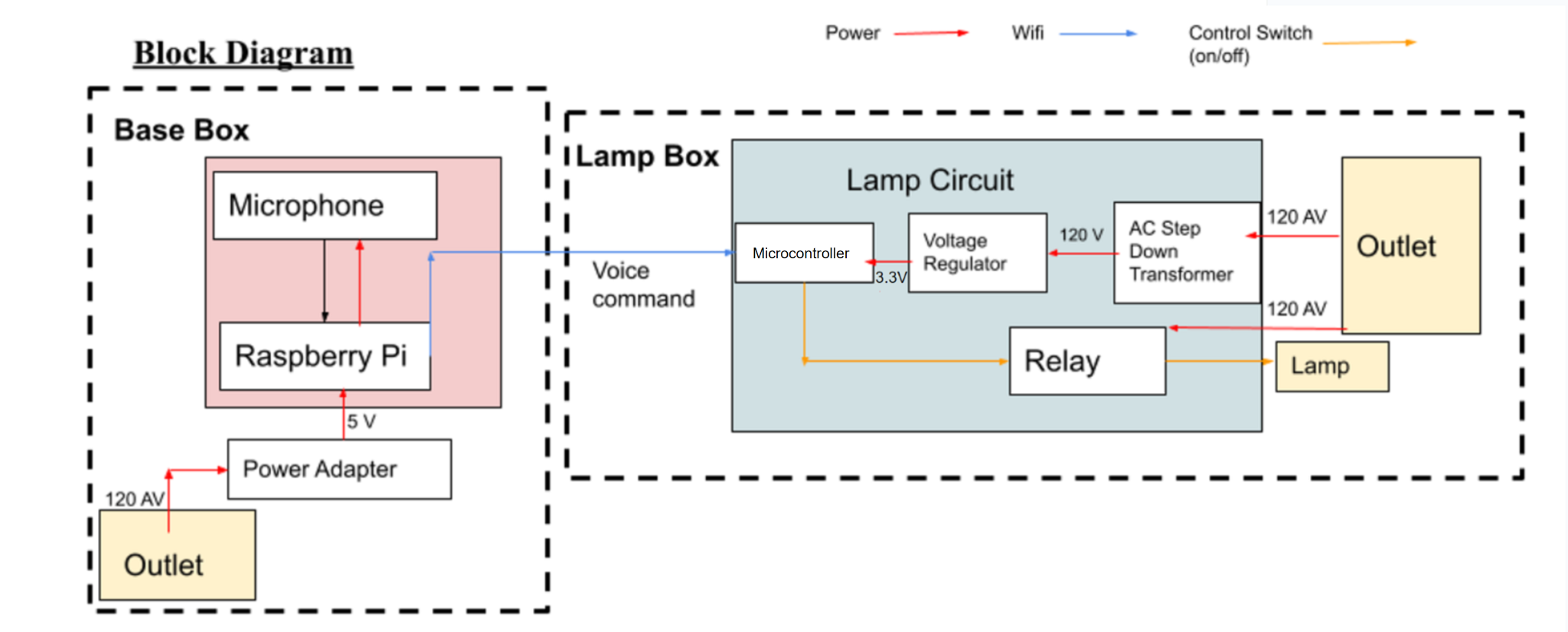 ELECTRICAL & COMPUTER ENGINEERING
GRAINGER ENGINEERING
Main Station Box Subsystem
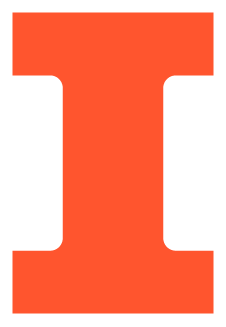 Design

Communicates with ESP 32 using Wifi
Connects to a Microphone
Runs the Voice Recognition Module

Our Requirements

The Raspberry Pi will be able to power and communicate the microphone via the USB Protocol.
There will be a cooldown of 4 ± 1 seconds between each successful voice command recognized.
Our microphone will detect voices between 20dB to 60dB, which is the average sound intensity of speaking up to one meter away.
Send commands to ESP32-E using Wifi signals on the LAN network using a 2.4 GHZ Hotspot
ELECTRICAL & COMPUTER ENGINEERING
GRAINGER ENGINEERING
Physical Design of Main Station Box
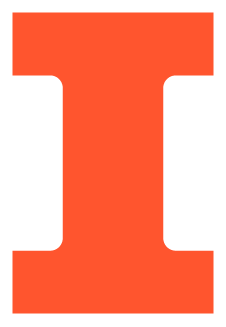 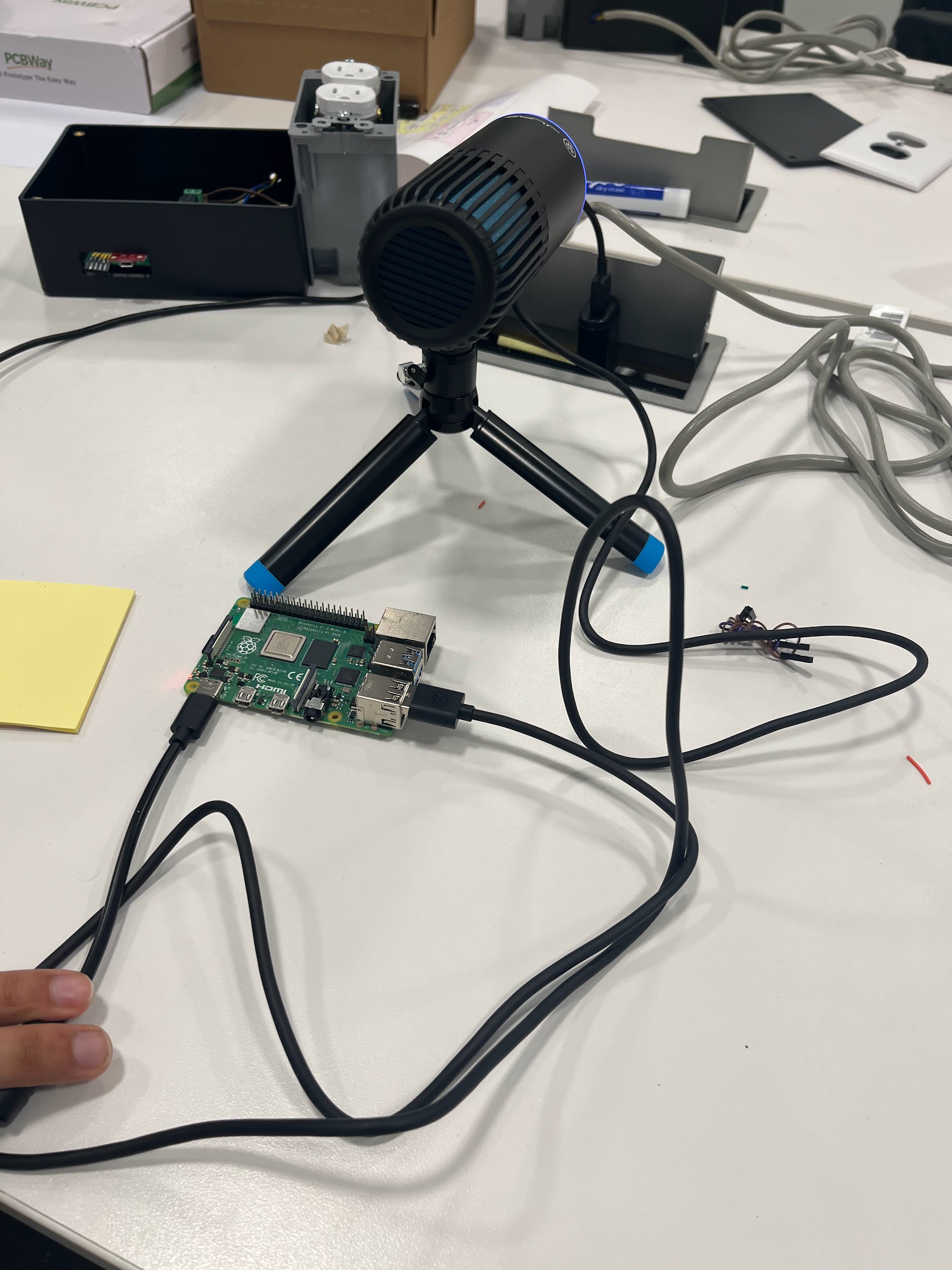 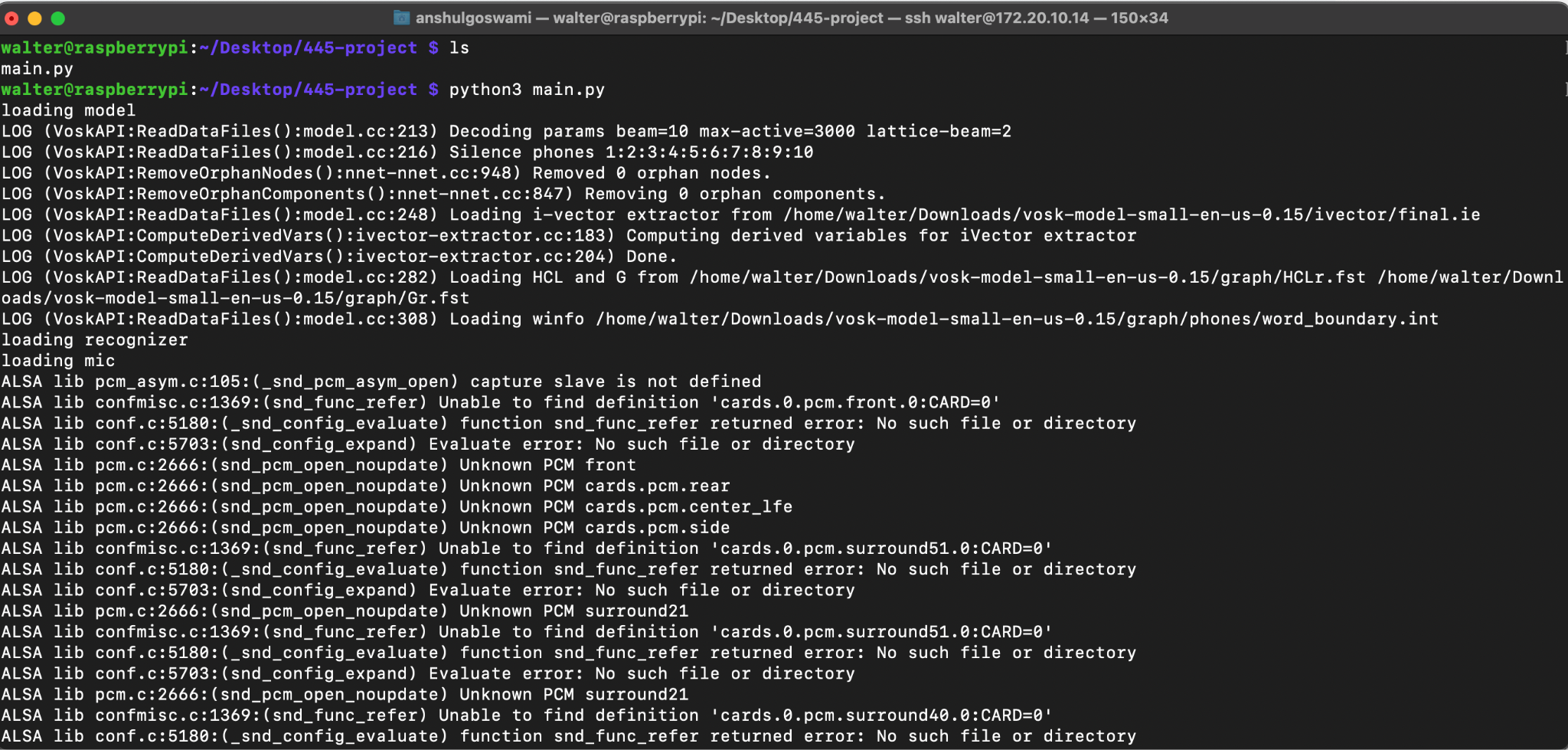 ELECTRICAL & COMPUTER ENGINEERING
GRAINGER ENGINEERING
Voice Recognition Subsystem
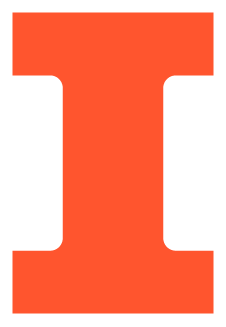 Design
Vosk API
Utilizes Hidden Markov Models on pre-trained data
75% accuracy
Trained on LibriSpeech Dataset -  collection of 1000 hours of 16kHz read English speech
Tweaking the data a bit so that it best works for our purposes

Our Requirements
Perform voice recognition using Raspberry Pi and the Vosk API with 75% accuracy. 
Can perform voice recognition of the six commands using our three different voices.
ELECTRICAL & COMPUTER ENGINEERING
GRAINGER ENGINEERING
Voice Recognition Verification Data
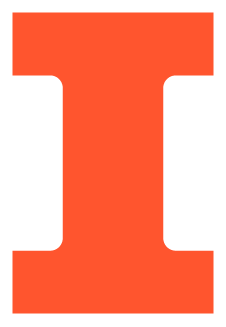 Was our system able to recognize these six commands?
About 87% accuracy!
ELECTRICAL & COMPUTER ENGINEERING
GRAINGER ENGINEERING
Lamp Box Subsystem
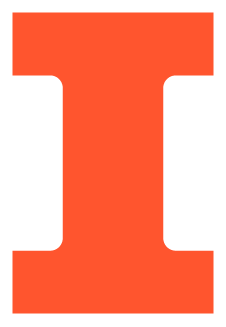 Design

Uses an ESP Chip to receive commands from the Raspberry Pi
Uses a Relay to switch an Outlet on and off

Our Requirements

Our Linear Regulator circuit will take 5V input DC and convert it into a 3.3V DC in order to power the ESP32-E
Receive signals from Raspberry Pi to turn Relay on/off
The PCB should be able to withstand 120V AC without the PCB generating too much resistance, thus generating heat
ELECTRICAL & COMPUTER ENGINEERING
GRAINGER ENGINEERING
What has changed throughout the design
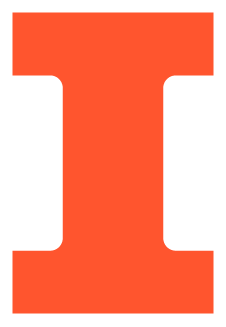 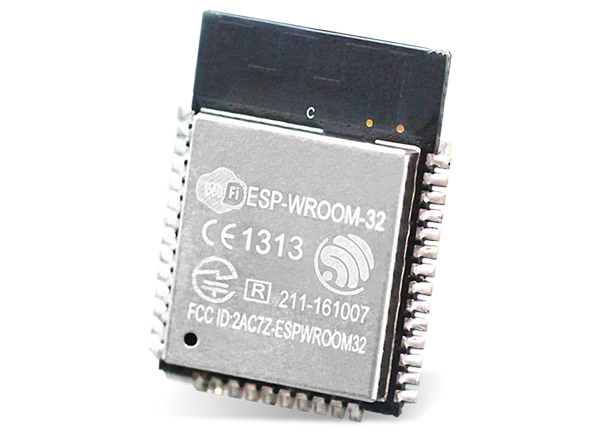 Major Changes
One major change: Replacing AC Step Down transformer with micro USB module
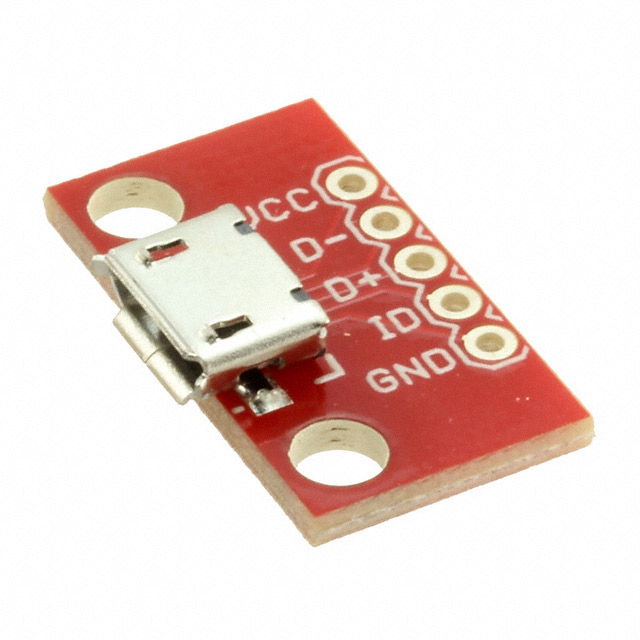 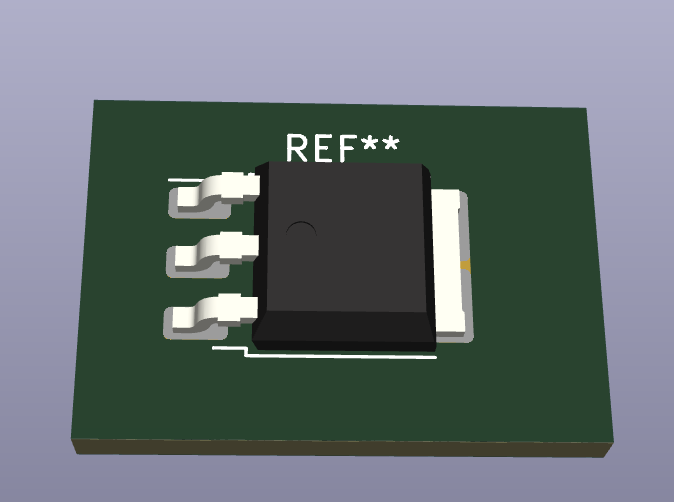 5V Power
3.3V
Microcontroller
Micro USB
Voltage Regulator
Used a bigger relay that can handle mains voltage
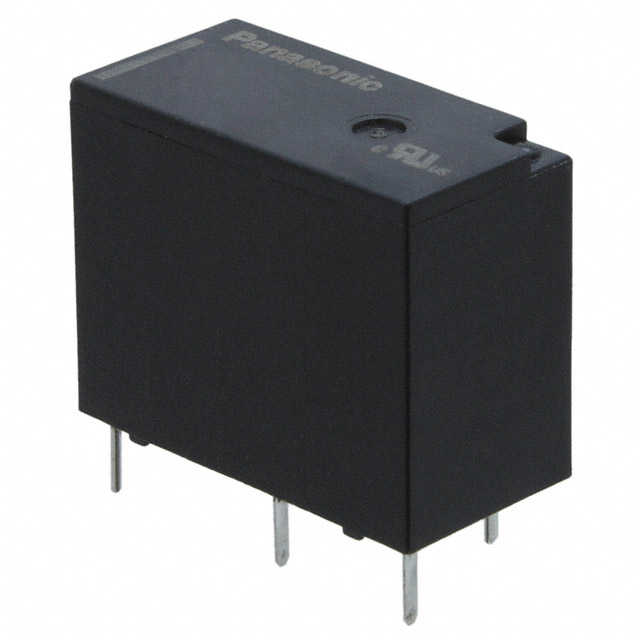 ELECTRICAL & COMPUTER ENGINEERING
GRAINGER ENGINEERING
Additional Changes
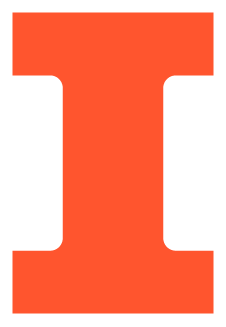 Programmer
ESP32
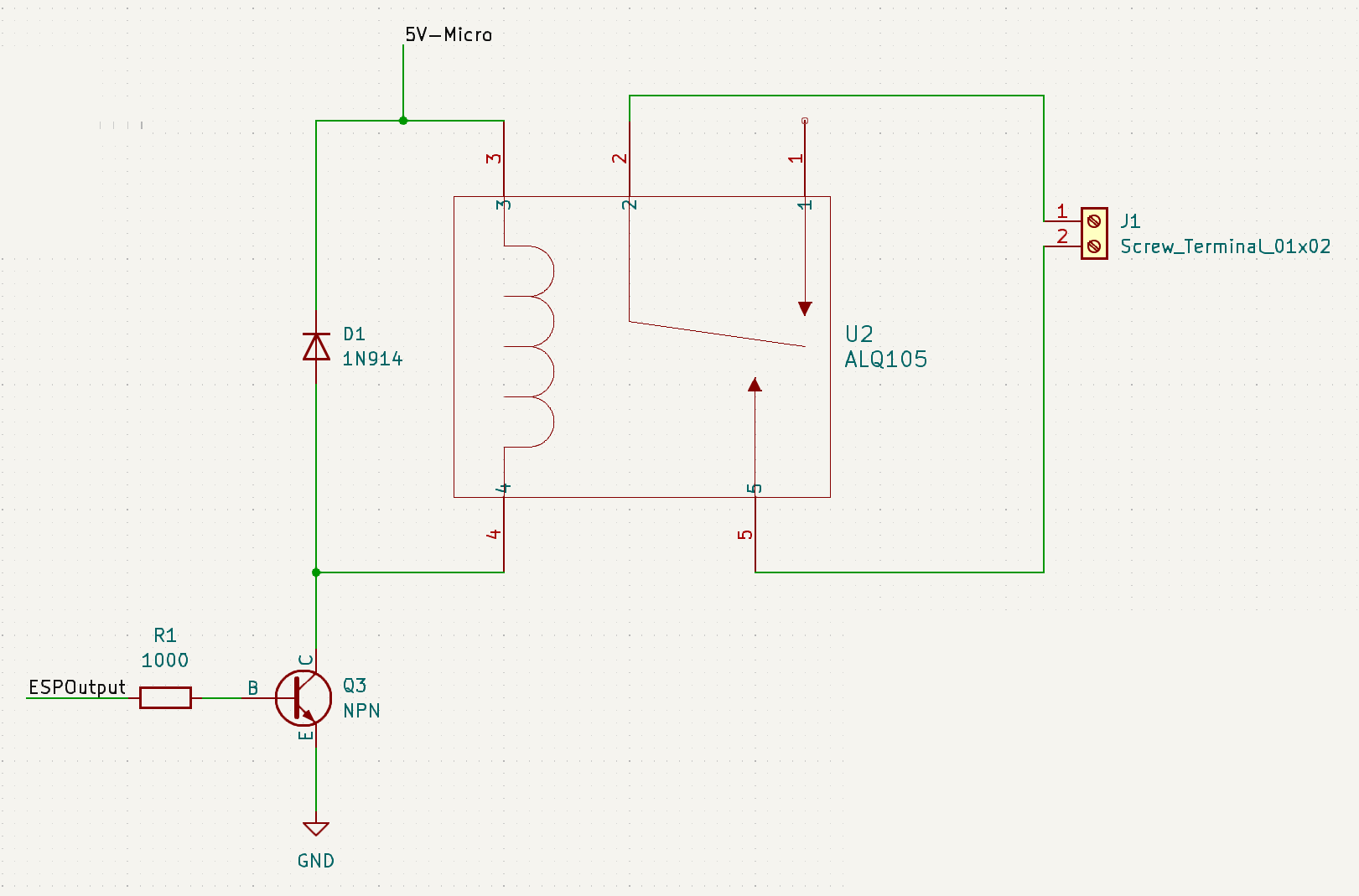 Other Changes
Flipping RX and TX connections on PCB (Common Mistake!)
This is because TX is transmit and RX is receive!
Adding additional protection circuitry to relay
Flyback Diode
Transistor
RX
RX
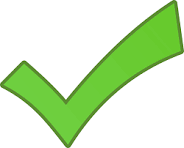 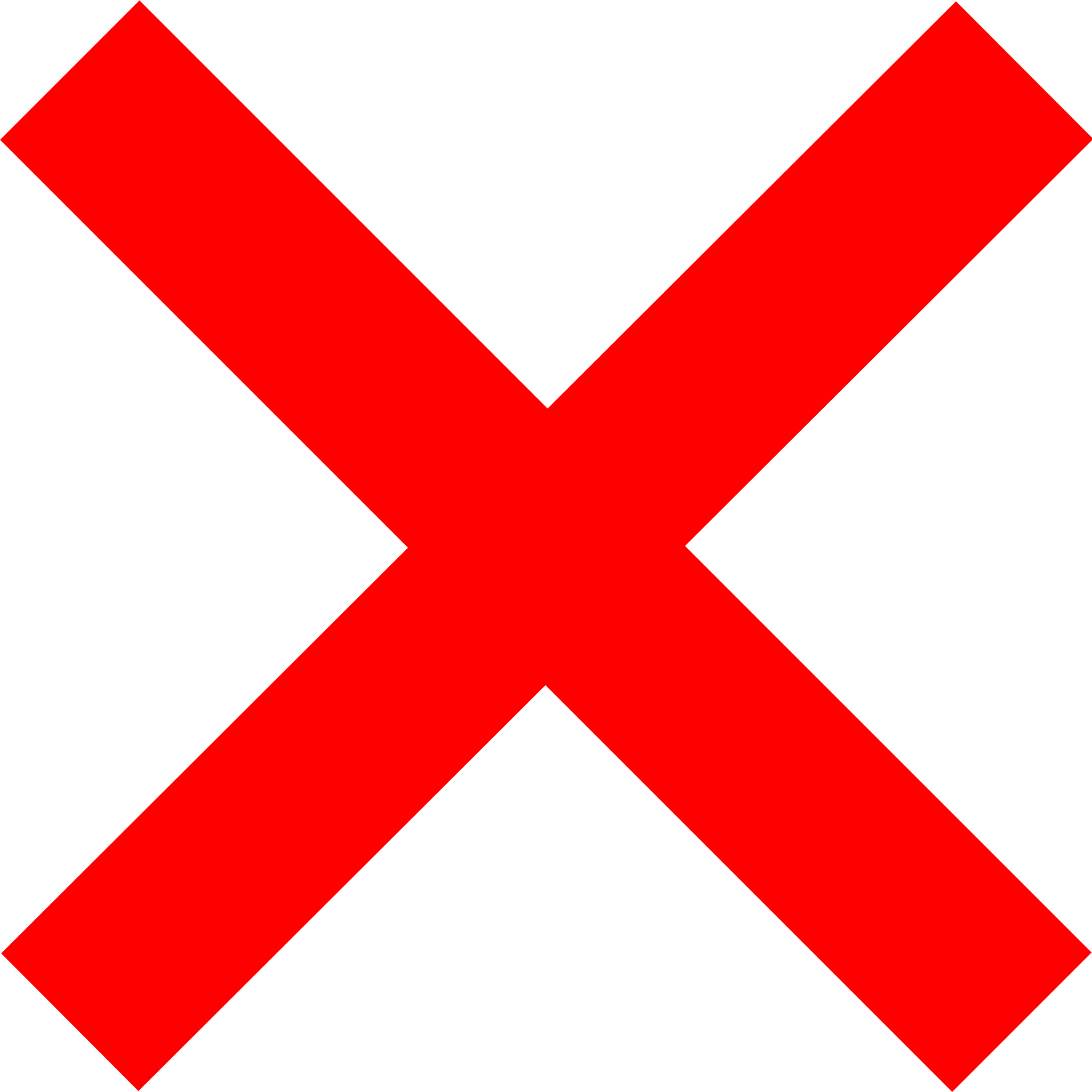 TX
TX
ELECTRICAL & COMPUTER ENGINEERING
GRAINGER ENGINEERING
PCB Circuit Design of Lamp Box
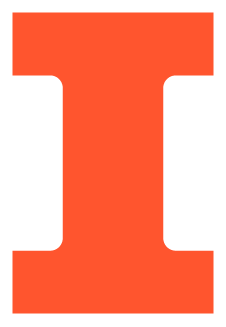 Linear Regulator
ESP Programmer
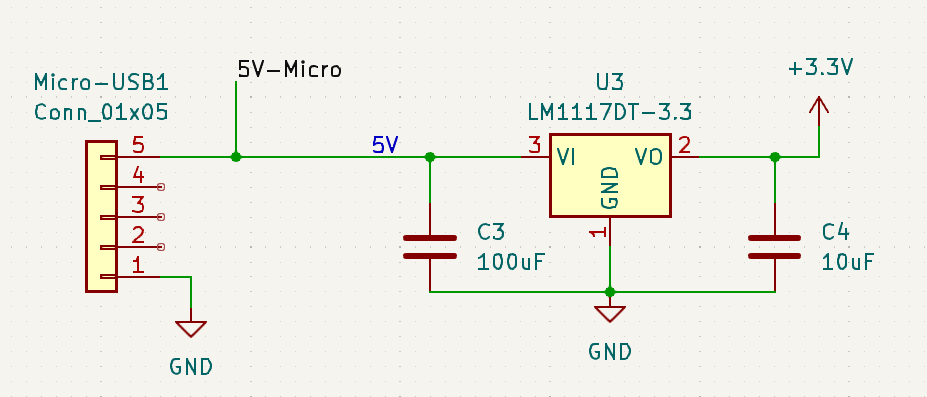 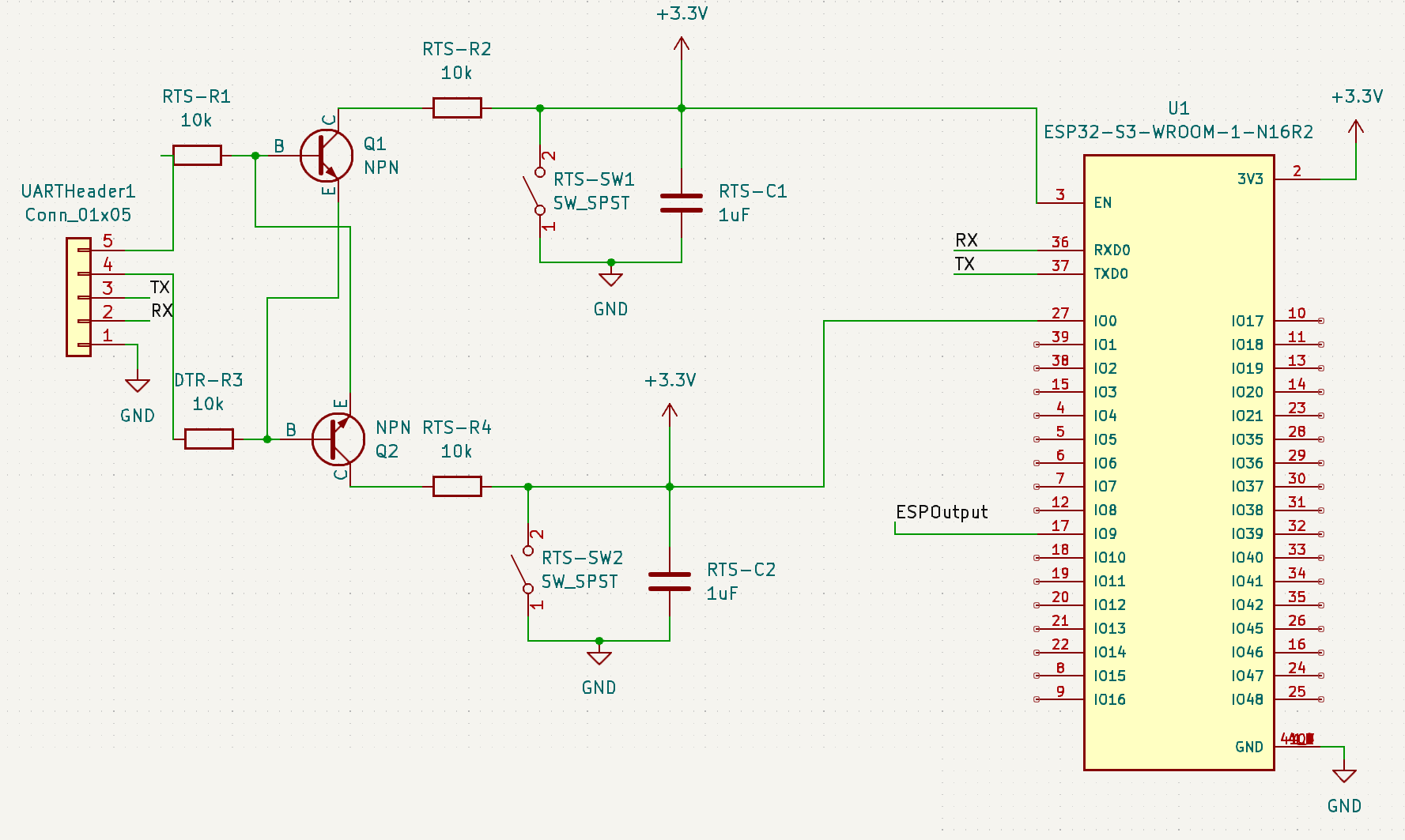 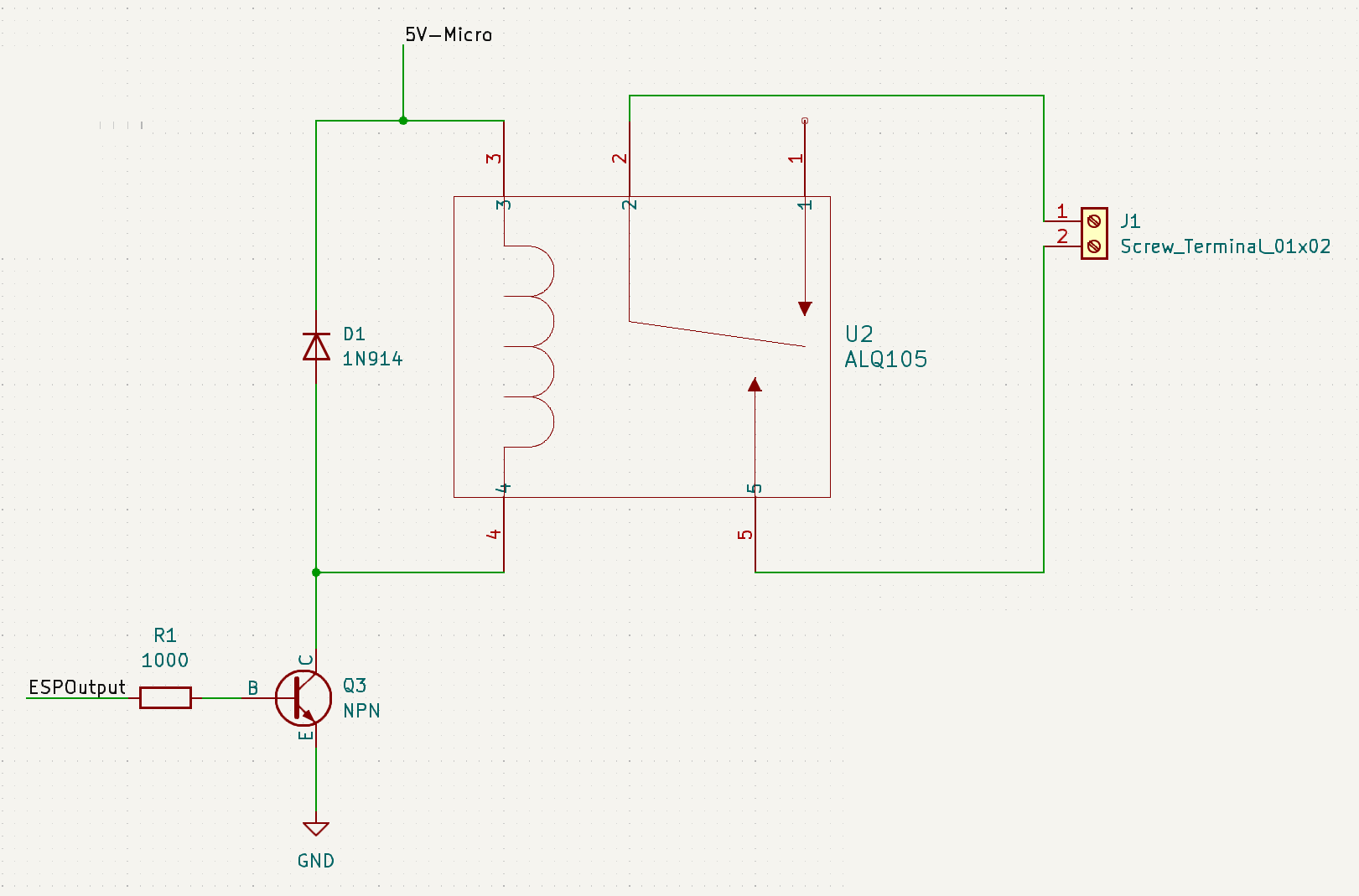 Relay Circuit
ELECTRICAL & COMPUTER ENGINEERING
GRAINGER ENGINEERING
Physical Design of Lamp Box
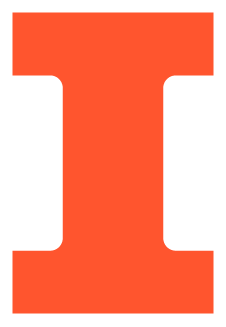 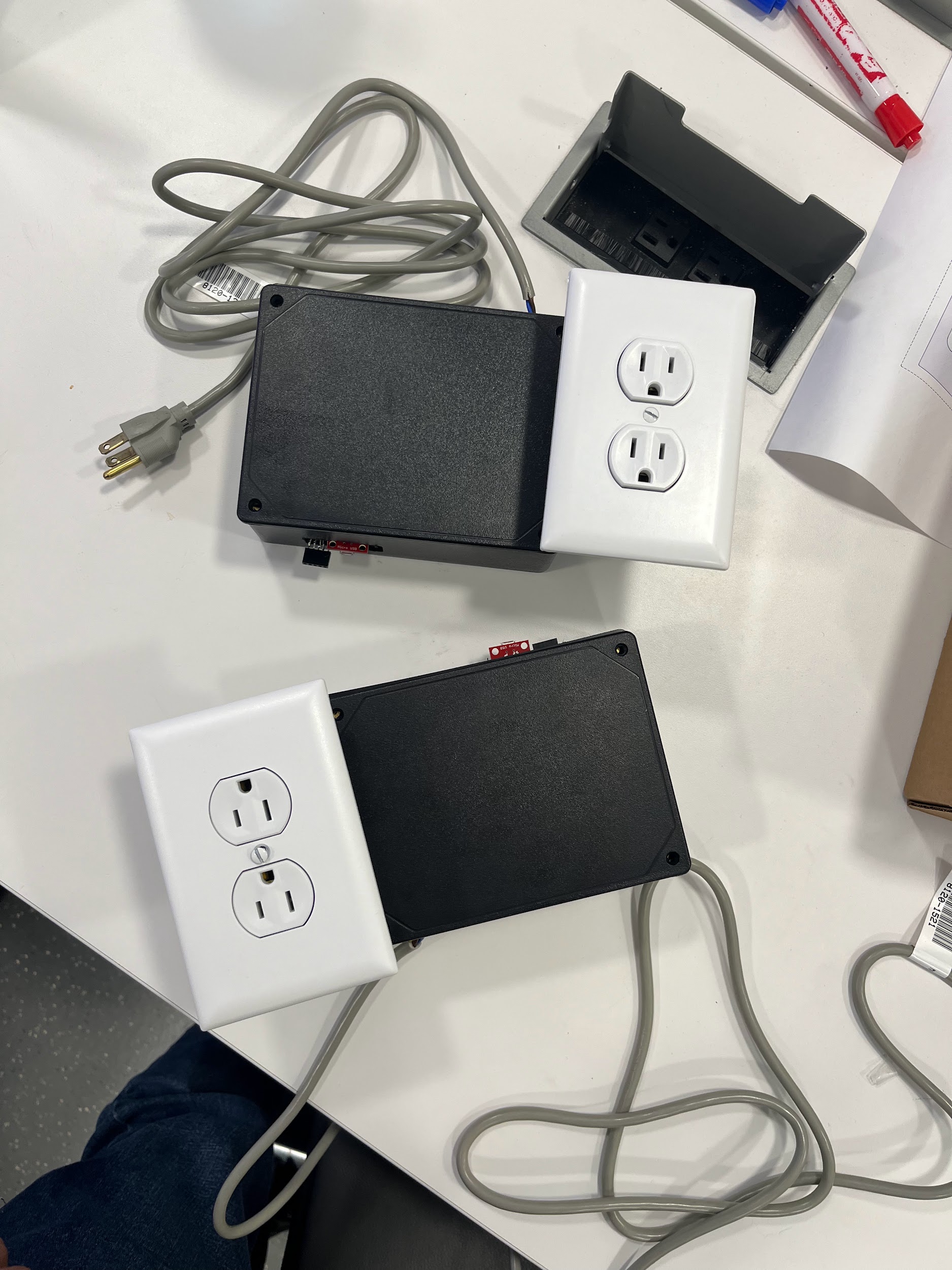 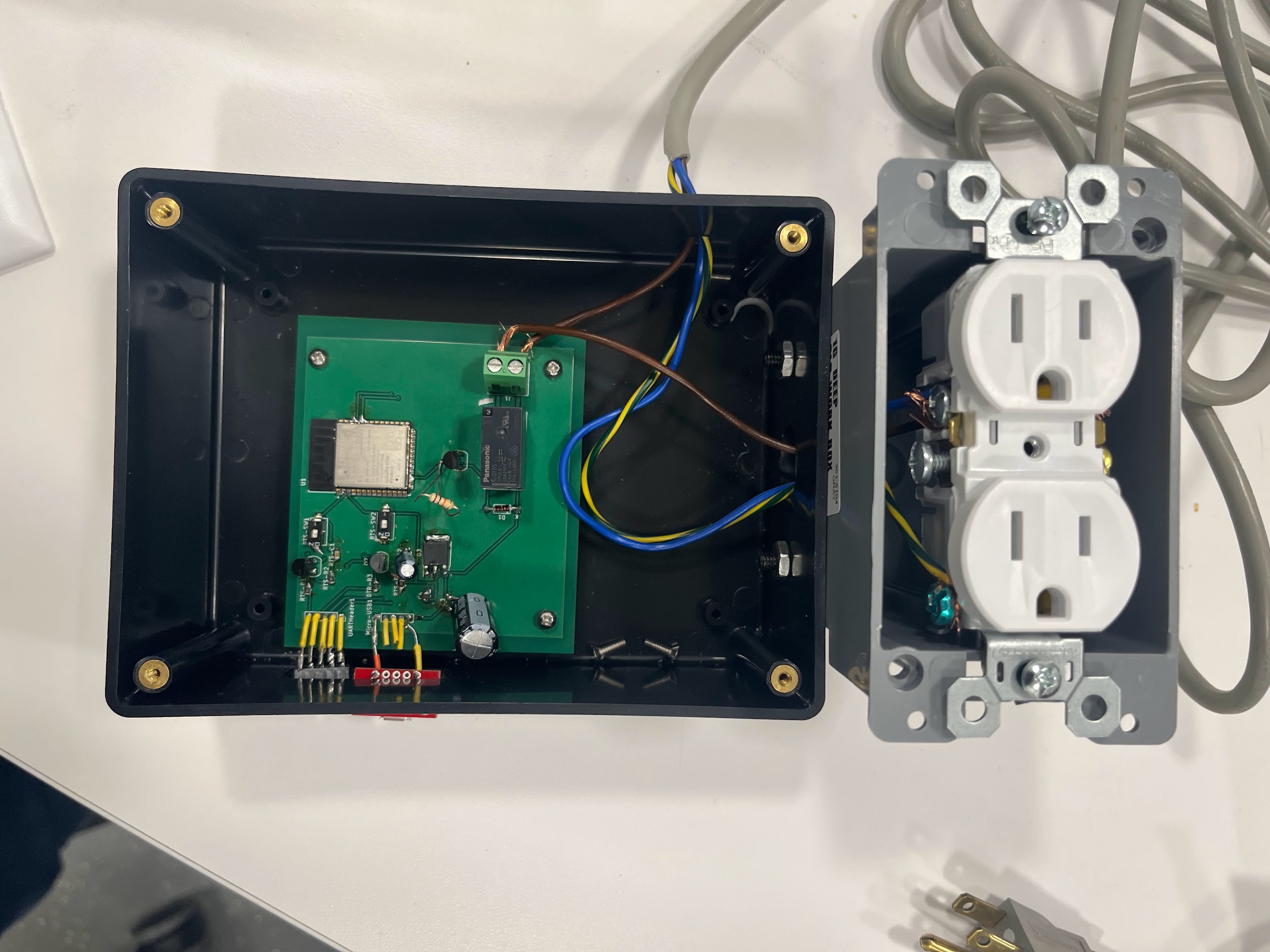 ELECTRICAL & COMPUTER ENGINEERING
GRAINGER ENGINEERING
Linear Regulator Verification
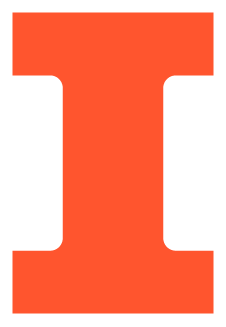 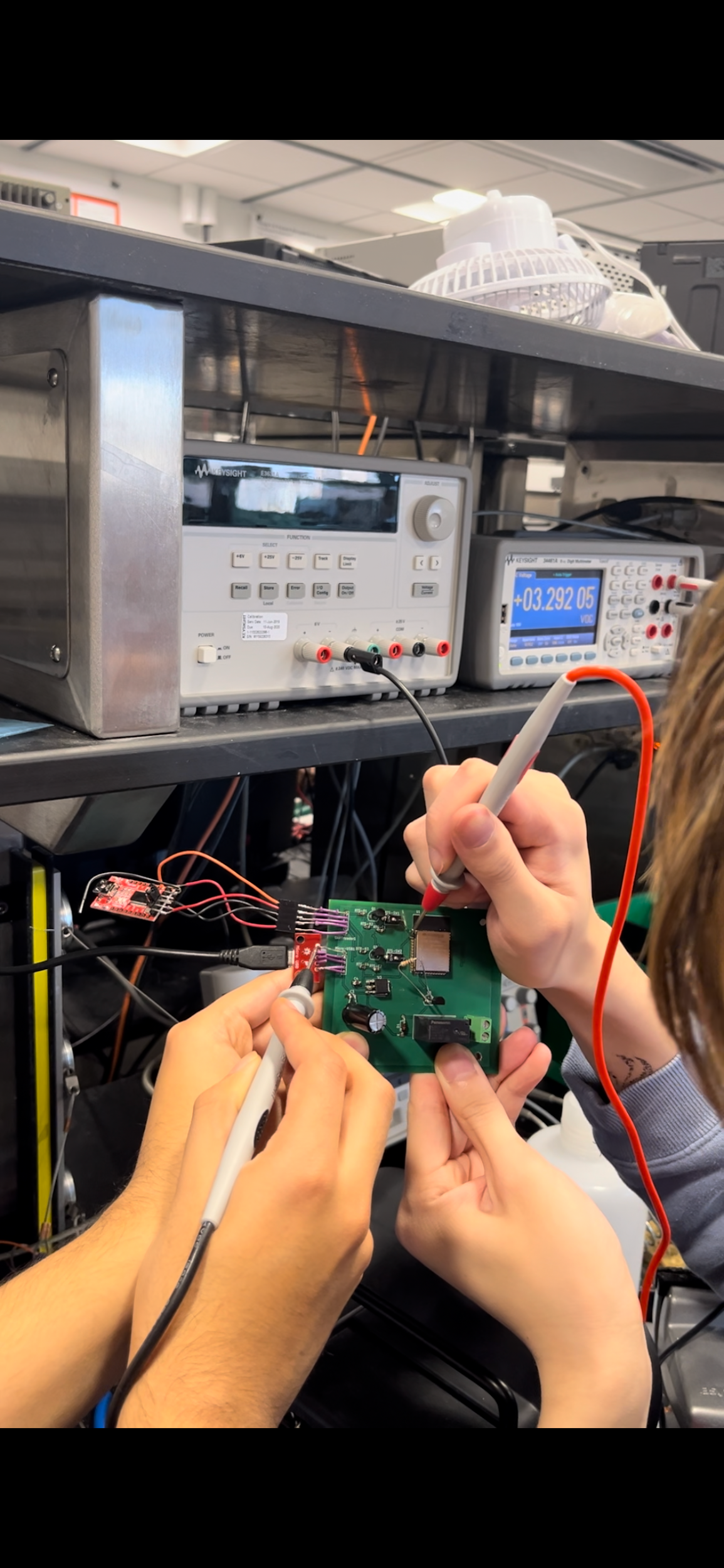 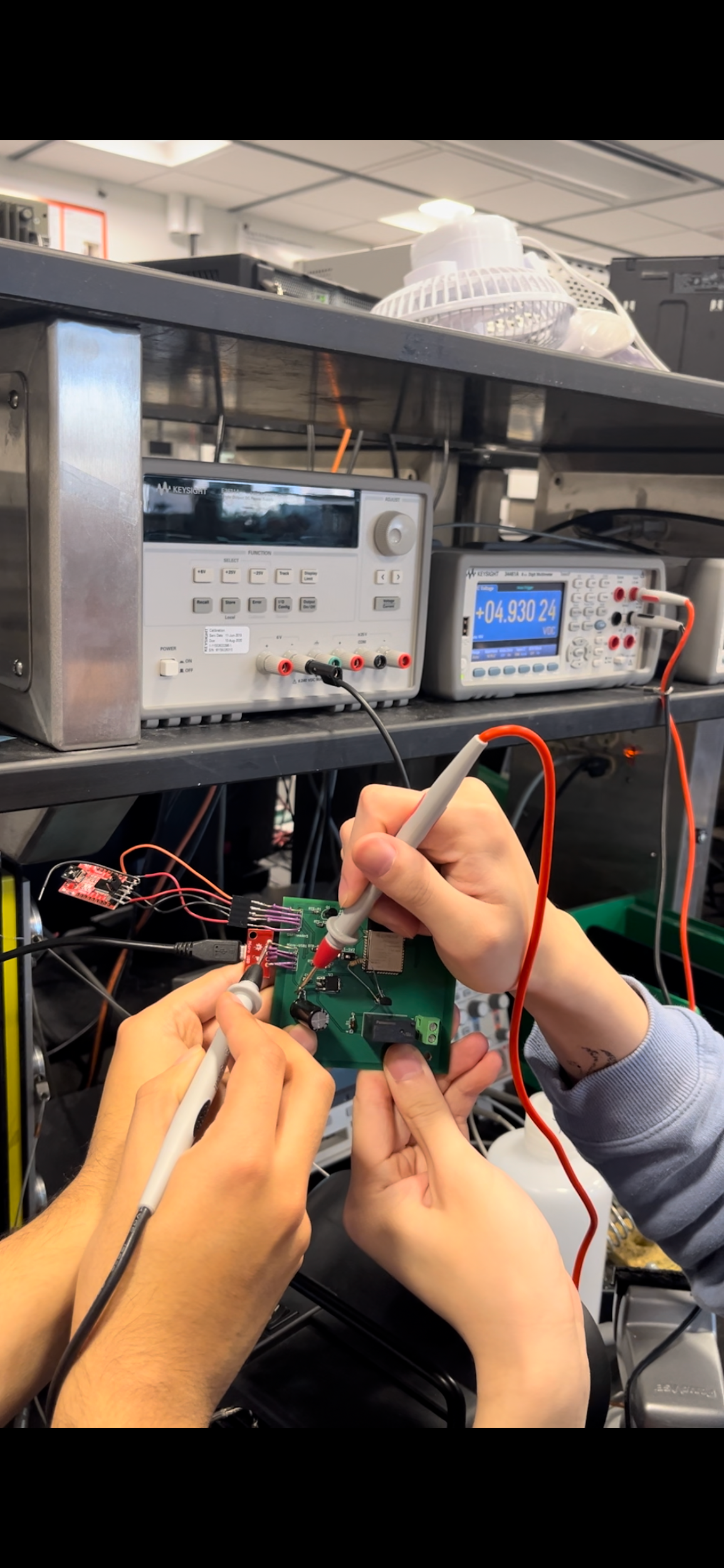 ELECTRICAL & COMPUTER ENGINEERING
GRAINGER ENGINEERING
Success and Challenges
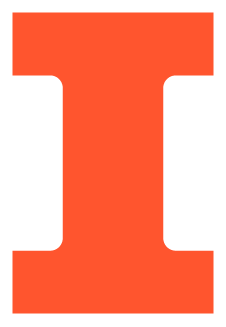 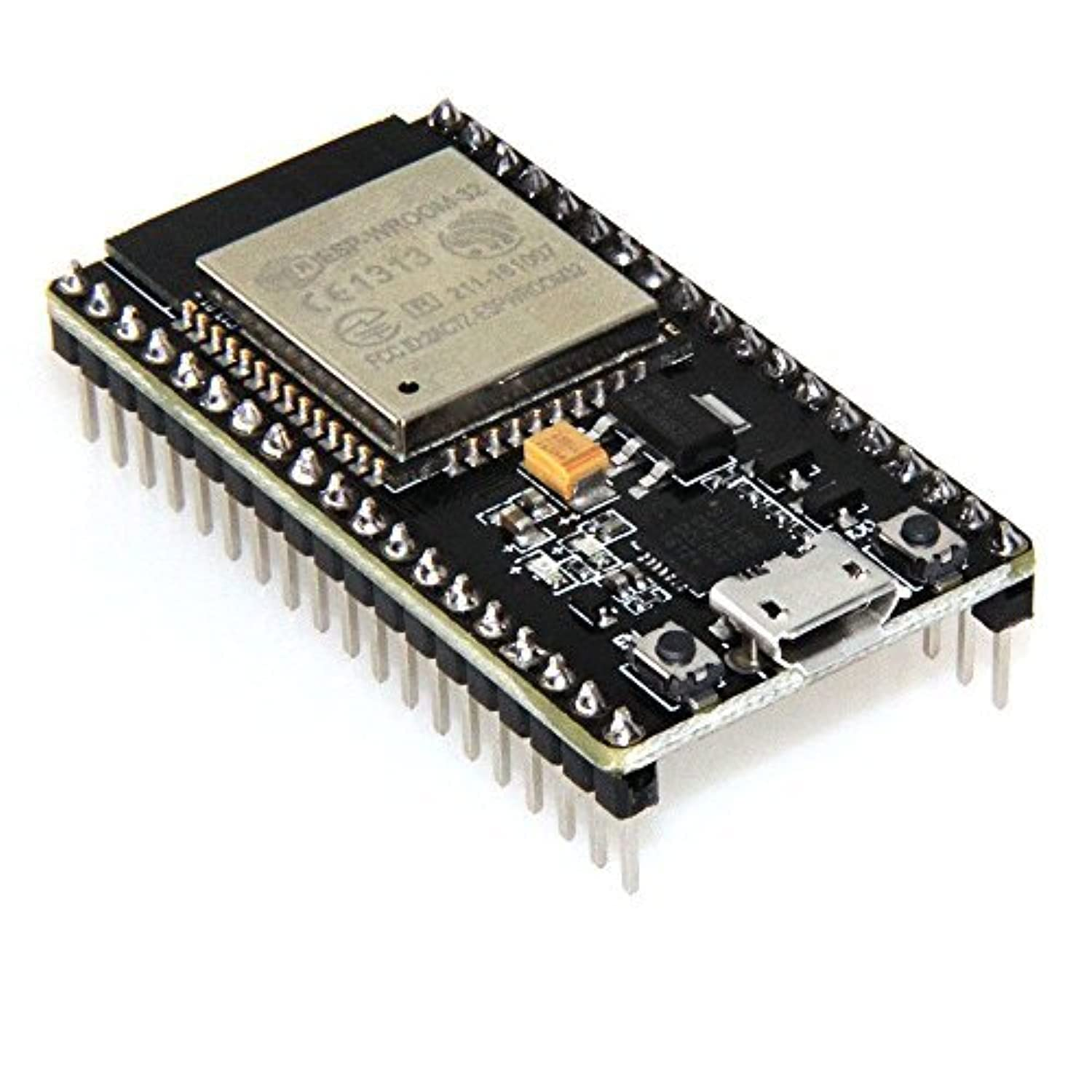 GET /outoutOneON
Successes
Raspberry Pi and ESP8266 Dev Board can transmit correct commands via TCP/UDP protocol


Voice Recognition Module accuracy



Coordinated with Machine Shop to create a working enclosure and outlet box
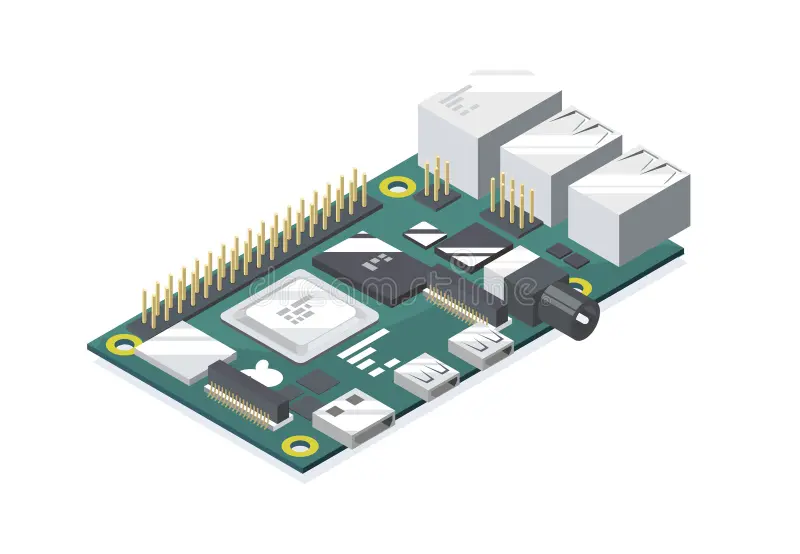 (Request)
HTTP OK “Successful”
(Response)
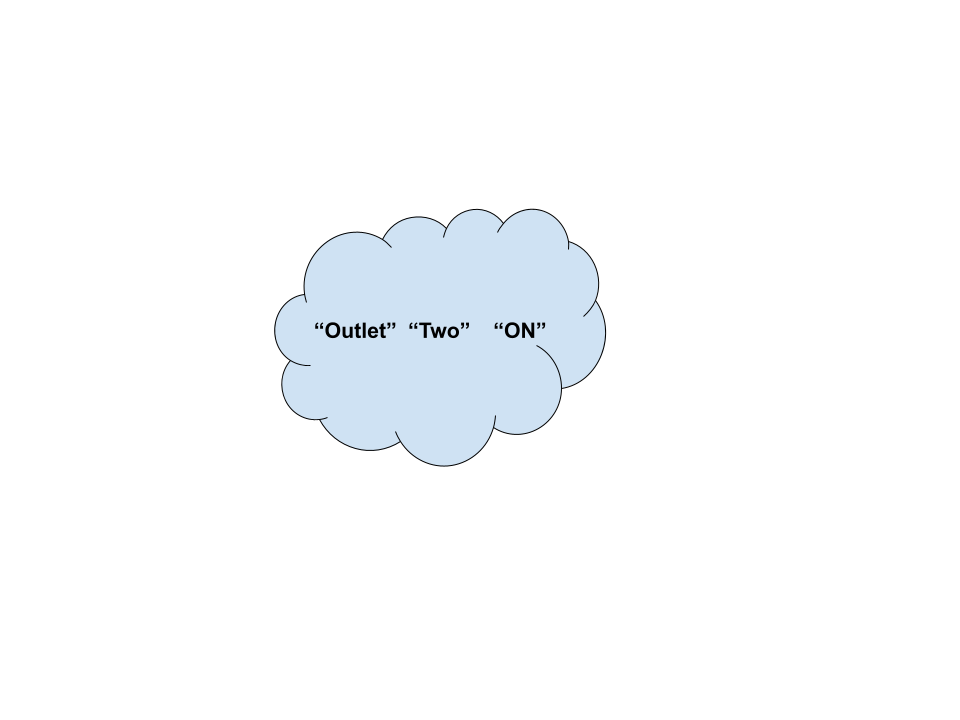 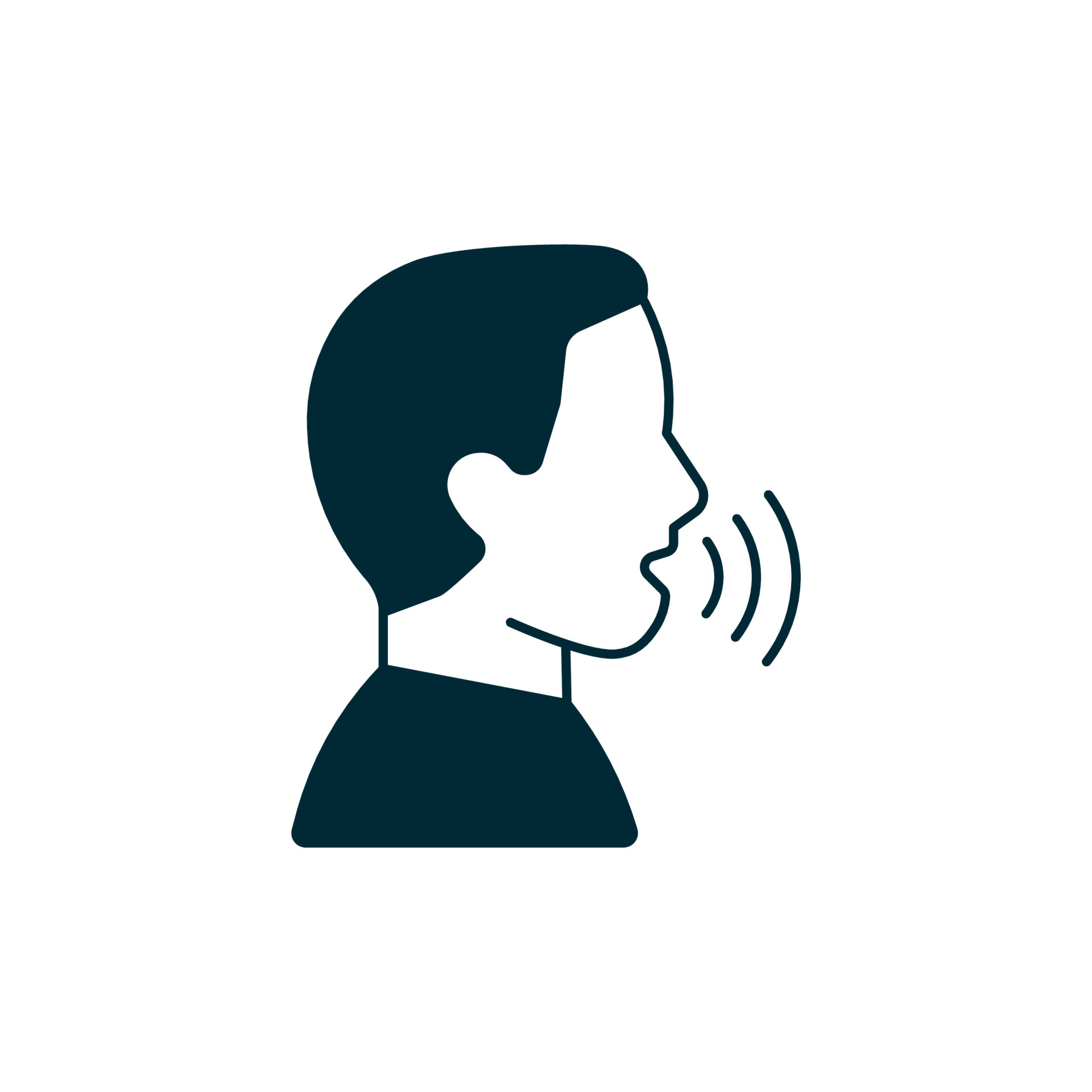 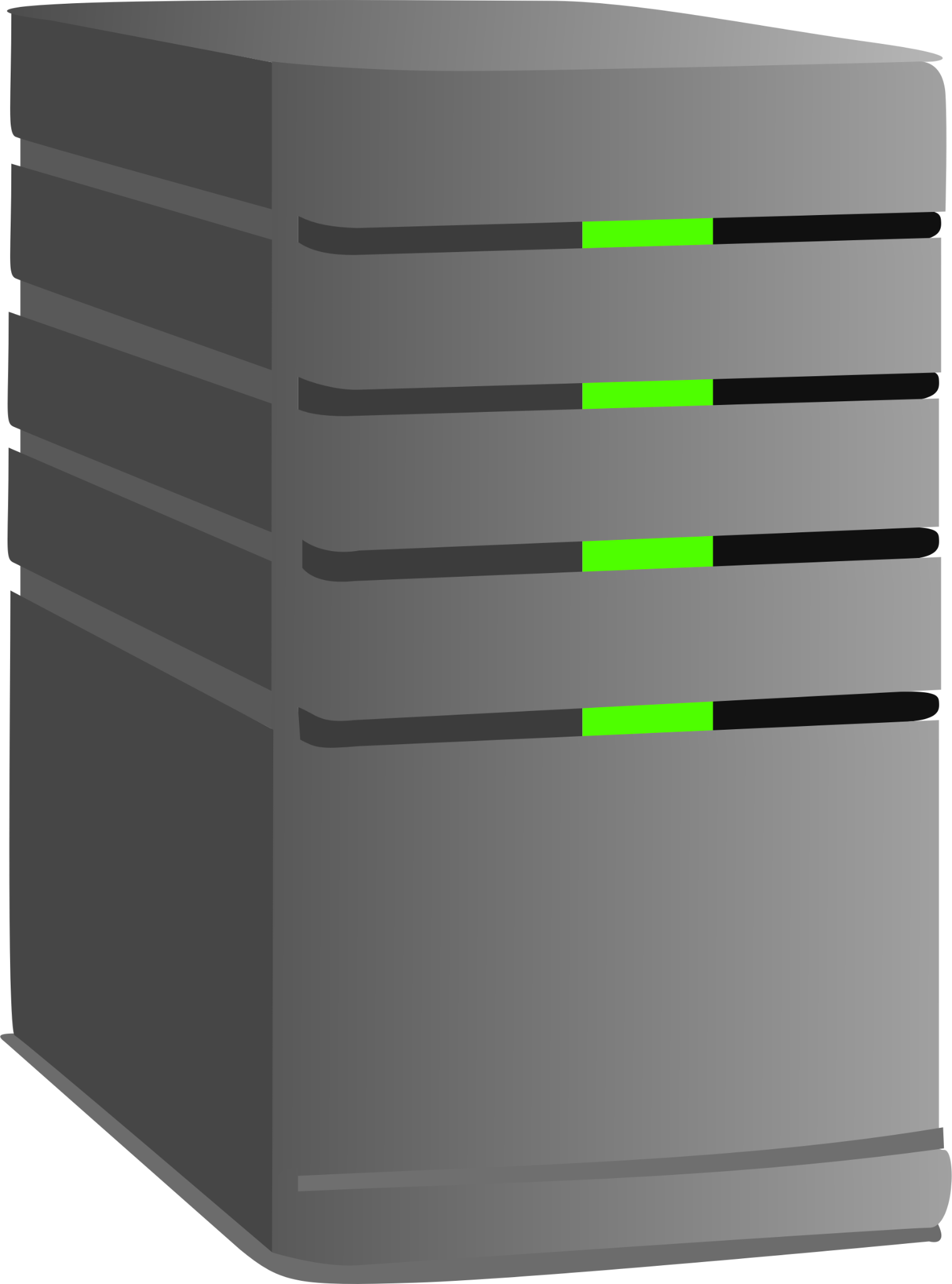 Translates to Text
Voice Data
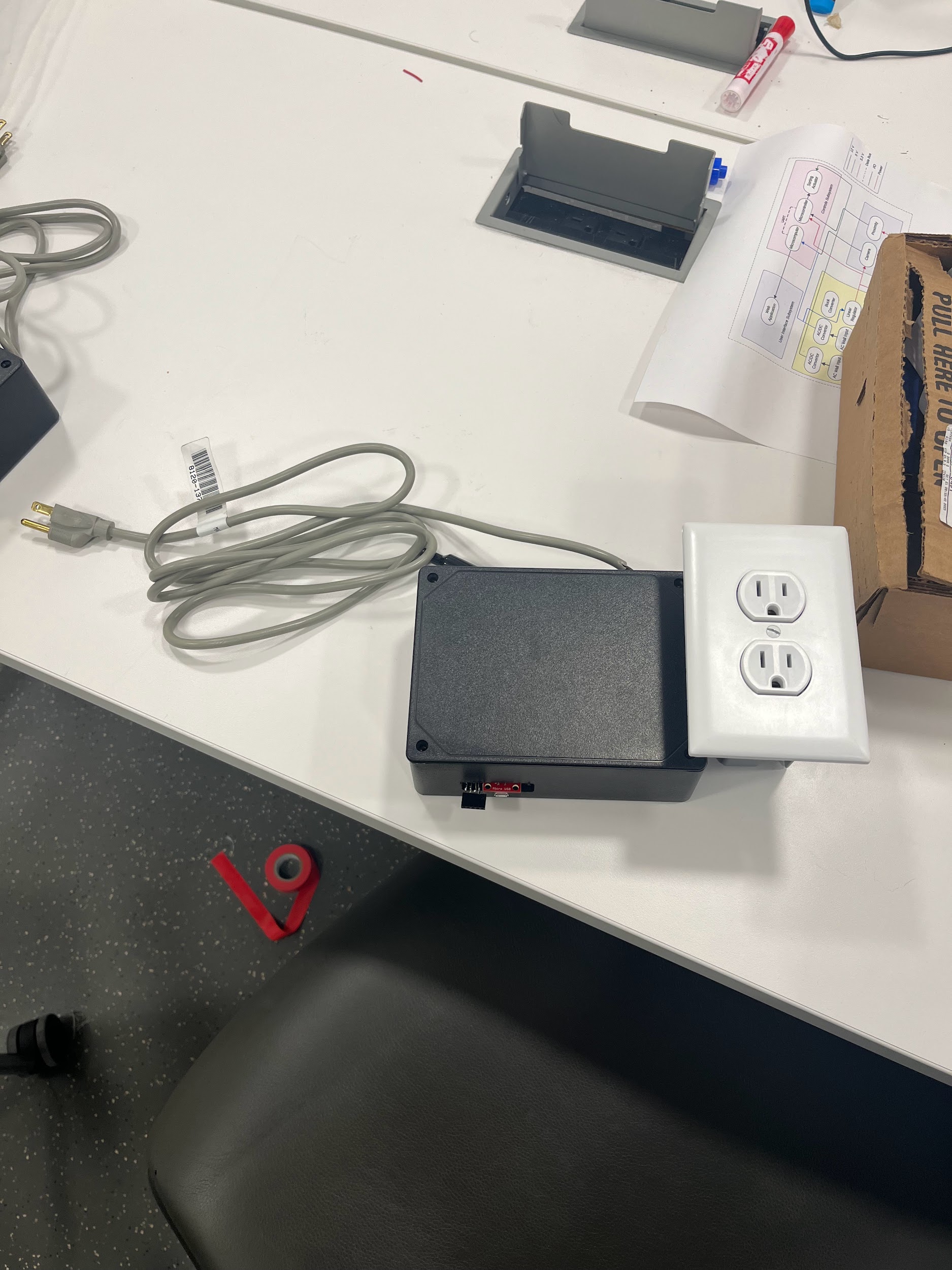 ELECTRICAL & COMPUTER ENGINEERING
GRAINGER ENGINEERING
Success and Challenges
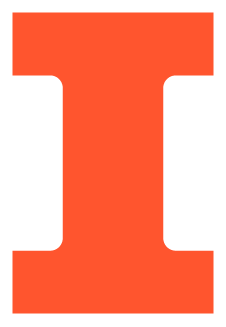 Challenges
Couldn't Properly Solder ESP to PCB


Unable to test Functionality of Relay with the Outlet


Had to use a smaller Voice Recognition Model due to Raspberry Pi
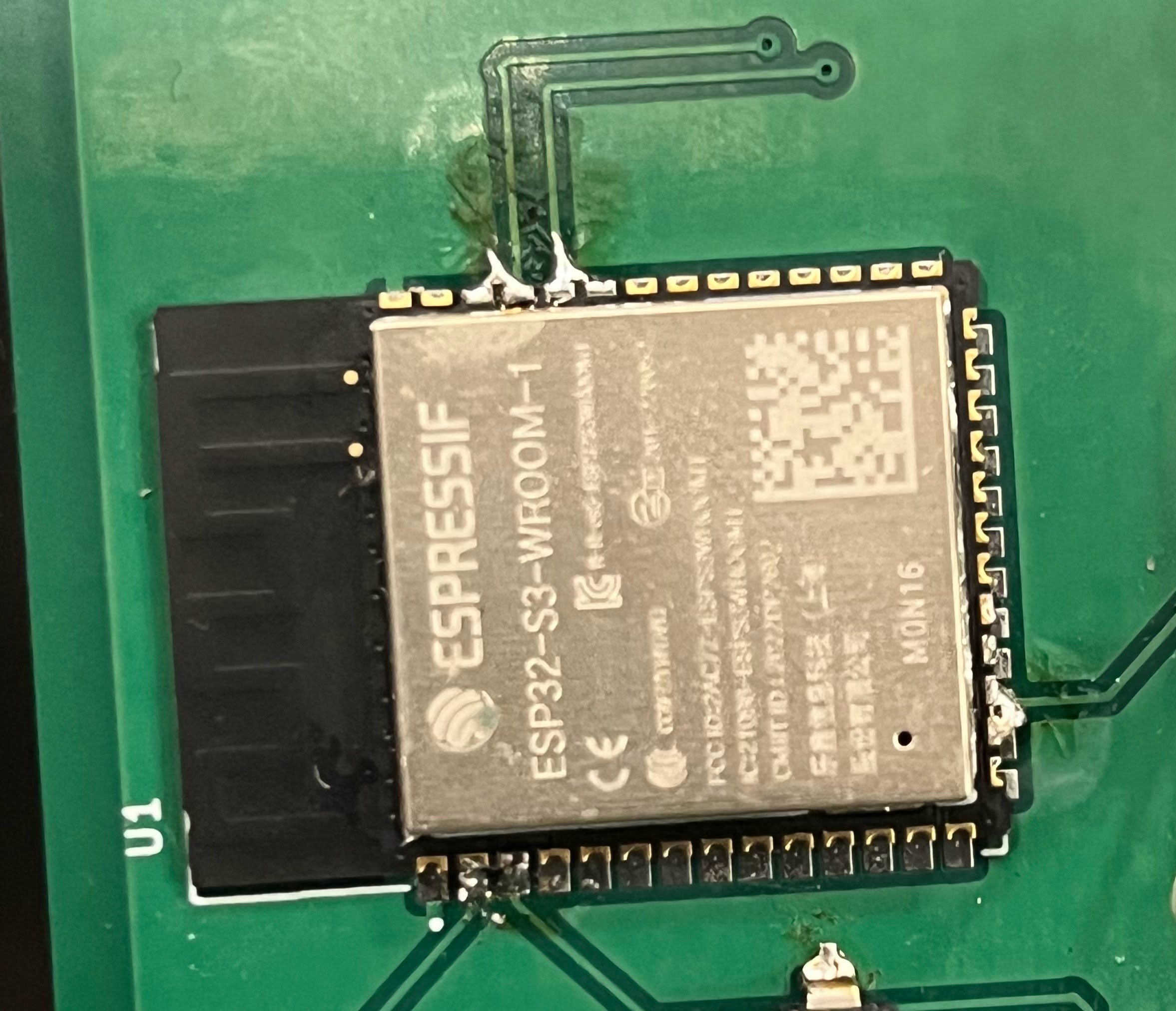 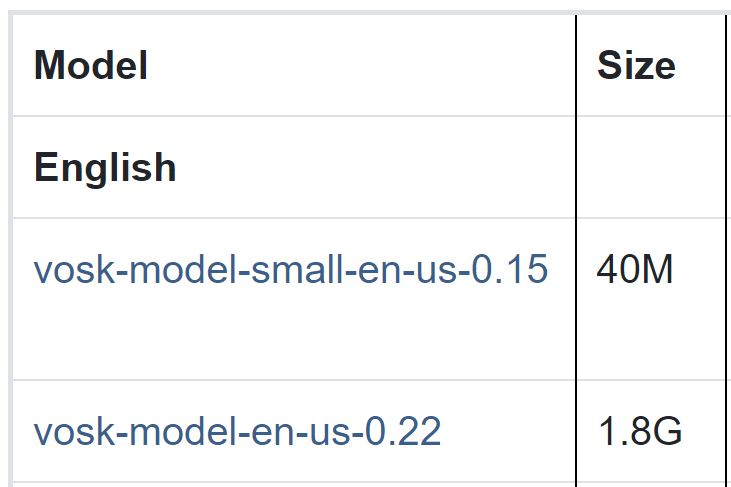 ELECTRICAL & COMPUTER ENGINEERING
GRAINGER ENGINEERING
Conclusions
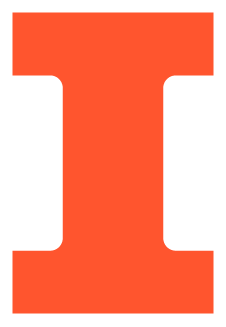 What we Learned

Voice Recognition Models

How to set up a Raspberry Pi 

Designing Circuits and PCBs

Working with High Voltage
What we would do differently

Order parts earlier and use those specific footprints while designing the PCB

Use Stencil and design PCB to be easier to Solder

Work in Parallel on multiple systems

Build in ways to test subsystems
ELECTRICAL & COMPUTER ENGINEERING
GRAINGER ENGINEERING
Recommendations for Future Work
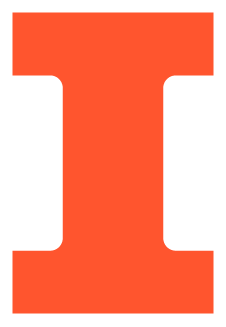 Possible Expansions to the Project
More Usable Outlets in each PCB
More Commands that can understood by each of the Lamp Boxes
Connect over longer distances
More Lamp Boxes connected to the Main Station Box
All outlets off
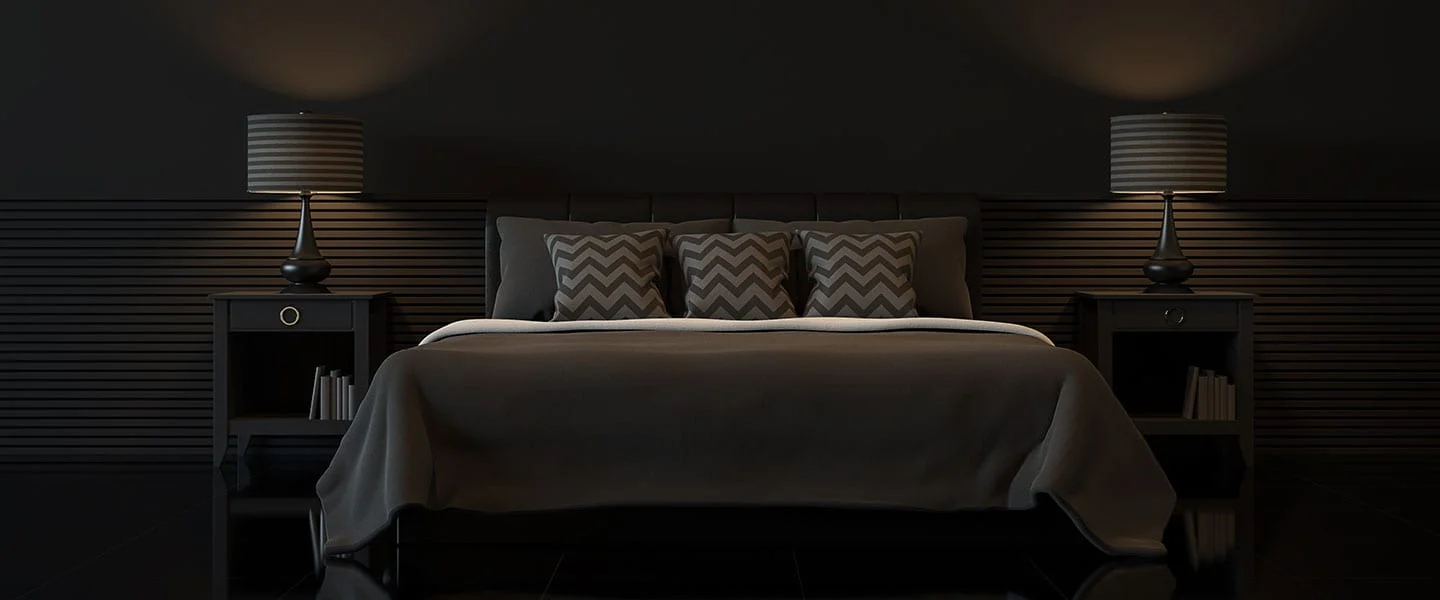 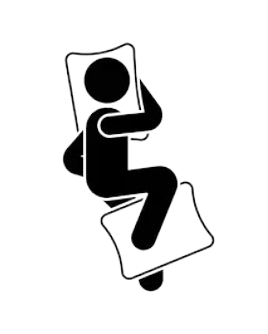 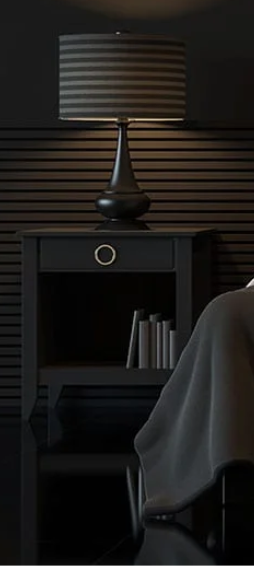 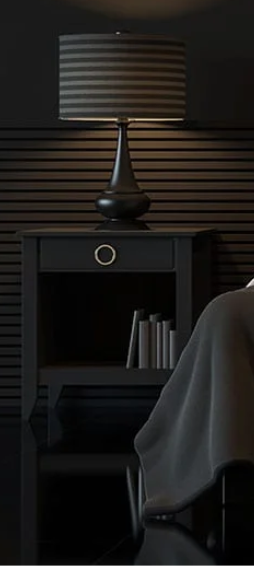 ELECTRICAL & COMPUTER ENGINEERING
GRAINGER ENGINEERING
Ethical and Safety Concerns
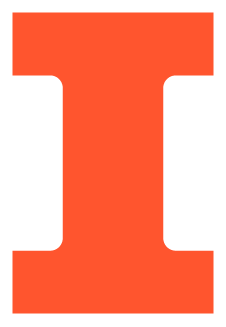 Ethical and Safety Issues

Protect the safety and privacy of the public 
We will ensure that our project follows any relevant license terms of service for all software used. 
When building any physical materials needed for our project, we will follow the required safety guidelines in the OpenLab to ensure the safety of everyone involved. 
Since we will be working with AC power, we will ensure that each member completes the High Voltage training and adhere to these guidelines
ELECTRICAL & COMPUTER ENGINEERING
GRAINGER ENGINEERING
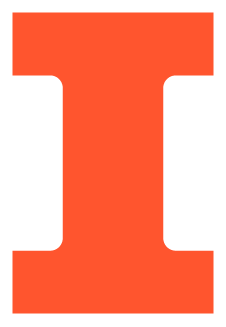 Works Cited

[1]  Asma Trabelsi, Sébastien Warichet, Yassine Aajaoun, Séverine Soussilane,
Evaluation of the efficiency of state-of-the-art Speech Recognition engines,
Procedia Computer Science, Volume 207, 2022, Pages 2242-2252, ISSN 1877-0509

[2] P. Setiawan and R. Yusuf, "IoT Device Control with Offline Automatic Speech Recognition on Edge Device," 2022 12th International Conference on System Engineering and Technology (ICSET), Bandung, Indonesia, 2022, pp. 111-115, doi: 10.1109/ICSET57543.2022.10010962

[3] Panayotov, Vassil, et al. LIBRISPEECH: AN ASR CORPUS BASED on PUBLIC DOMAIN AUDIO BOOKS. 

[4] “VOSK Offline Speech Recognition API,” VOSK Offline Speech Recognition API

[5] “ESP32-S3-WROOM-1 Datasheet v1.2.” Espressif Systems, 2023 

[6] IEEE. “”IEEE Code of Ethics”.” (2016), [Online].
ELECTRICAL & COMPUTER ENGINEERING
GRAINGER ENGINEERING
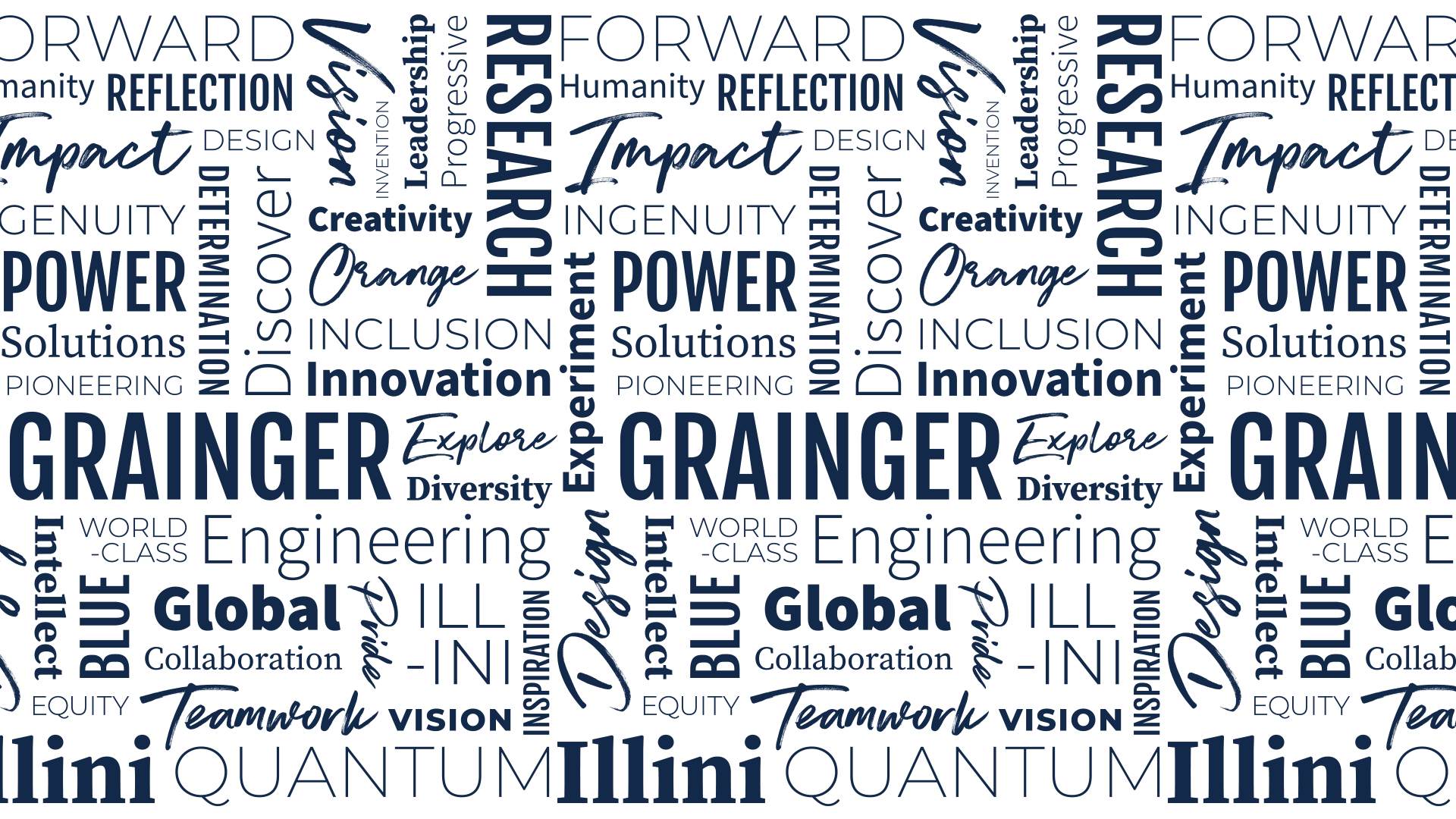 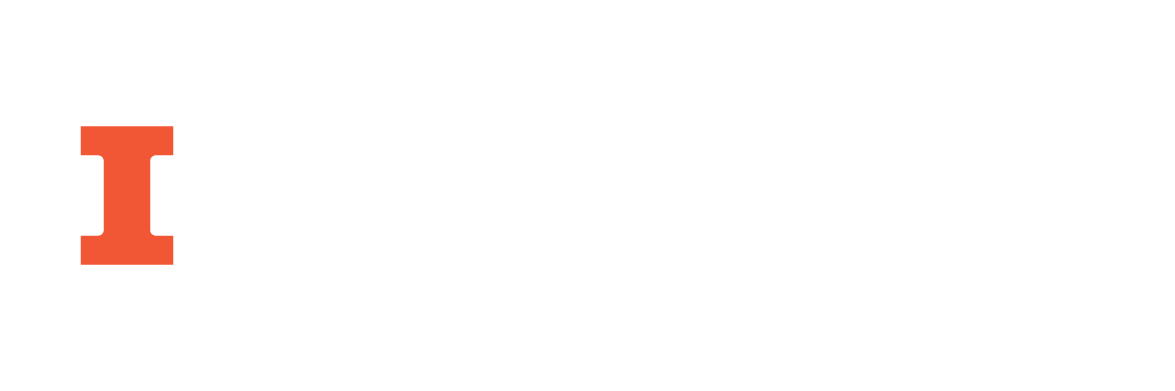